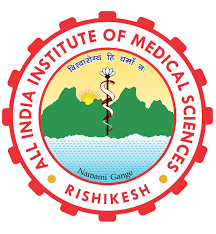 Antigen–Antibody ReactionsBSc Nursing 2nd year
Dr. Mohit Bhatia
Assistant Professor
Department of Microbiology
AIIMS, Rishikesh
Learning objectives
By the end of this session students should be able to know:

General properties of antigen antibody reactions
 Types of antigen antibody reactions
 Conventional immunoassays
 Overview of newer techniques
Antigen-antibody reaction
Bimolecular association where the antigen and antibody combine with each other specifically and in an observable manner.

Similar to an enzyme-substrate interaction.

Only difference is, it does not lead to an irreversible alteration in either antibody or in antigen.
PROPERTIES OF ANTIGEN ANTIBODY REACTIONS
Specific:
Ag-Ab reaction involves specific interaction of epitope of an antigen with the corresponding paratope of its homologous antibody. 

Exception is the cross reactions which may occur due to sharing of epitopes among different antigens. 

In such case, antibody against one antigen can cross react with a similar epitope of a different antigen.
PROPERTIES OF ANTIGEN ANTIBODY REACTIONS
2. Non-covalent interactions:
Union of antigen and antibody requires formation of large number of non-covalent interactions between them such as:

Hydrogen bonds
Electrostatic interactions
Hydrophobic interactions
van der Waals forces
PROPERTIES OF ANTIGEN ANTIBODY REACTIONS
3.	Strength- The strength or the firmness of the association is influenced by the affinity and avidity of the antigen-antibody interaction.

 Affinity
 Refers to sum total of non covalent interactions between a single epitope of an antigen with its corresponding paratope present on antibody.

 Affinity can be measured by two methods- i) by equilibrium dialysis and ii) by surface plasmon resonance method
PROPERTIES OF ANTIGEN ANTIBODY REACTIONS
Avidity: Term used to describe the affinities of all the binding sites when multivalent antibody reacts with a complex antigen carrying multiple epitopes. 

When a complex antigen carrying multiple epitopes reacts with a multivalent antibody; the total strength (i.e. avidity) would be much higher than the individual affinity at each binding site. 

Avidity is not exactly equal but lower than the sum of all affinities.

This difference is primarily due to geometry of antigen antibody binding.
PROPERTIES OF ANTIGEN ANTIBODY REACTIONS
Avidity is a better indicator of strength of an antigen antibody reaction. 

Avidity of an antibody can compensate for its low affinity. 
For example, IgM has a low affinity than IgG but it is multivalent (10 valencies), therefore has a much higher avidity. It can bind to an antigen more effectively than IgG.
Diagnostic Use of Ag-Ab reactions
Specific and observable 

The diagnostic tests based on antigen-antibody reactions are called as immunoassays 

Immunoassays can be broadly categorized into two types-
Antigen detection assays
Antibody detection assays
Qualitative assays
Result is read as ‘positive’ or ‘negative’ based on presence or absence of antigen or antibody in the clinical specimen.
Disadvantages
Number of antigen or antibody molecules in the reaction are disproportionate to each other.

If either antigen or antibody are present in higher quantity - false negative.
To rule out a false negative result, it is ideal to test the series of diluted sera (quantitative test) instead of just testing the one specimen of undiluted serum.
Quantitative assays
When the qualitative test turns positive, the exact amount of antibody in serum can be known by serial dilution of the patient’s serum and mixing each dilution of the serum with a known quantity of antigen. 

The measurement of antibody is expressed in terms of units or more commonly titer.
Quantitative assays
Quantitative tests are more reliable as they can differentiate between true negative and false negative results.
Marrack’s or Lattice hypothesis
Ag-Ab reaction is weak or fails to occur when the number of antigen and antibodies are not proportionate to each other.
Prozone phenomenon - In the earlier test tubes, antibodies are excess, hence the Ag-Ab reaction does not occur.
Post zone phenomenon - In the later test tubes, antigen is excess, hence the Ag-Ab reaction fails to occur.
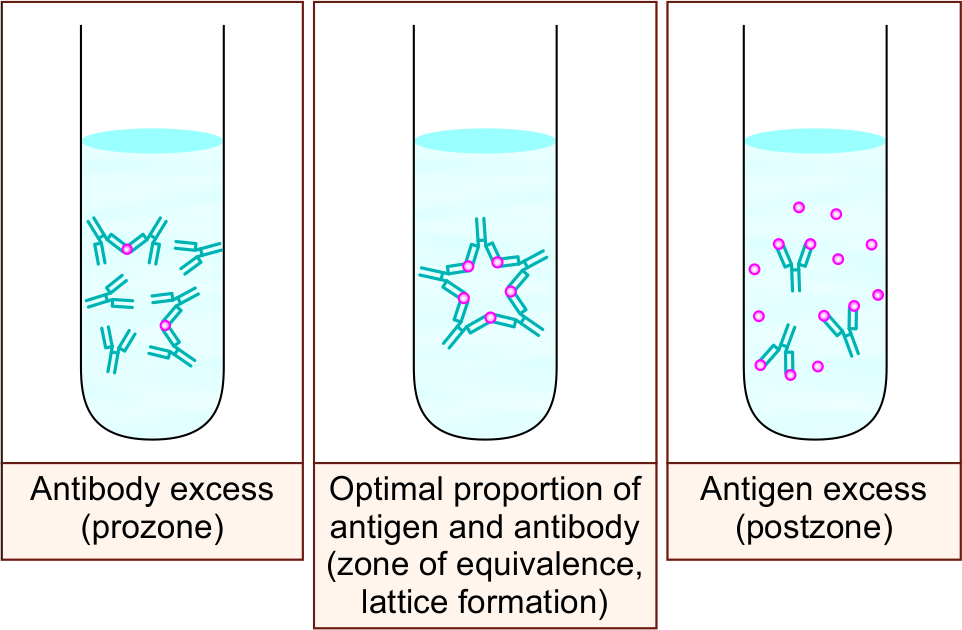 Marrack’s or Lattice hypothesis
In prozone/post zone - Lattice does not enlarge, due to inhibition of lattice formation by the excess antibody or antigen respectively, as the valencies of the antibody and the antigen respectively, are fully satisfied.
Evaluation of Immunoassays
Sensitivity and specificity are the two most important statistical parameters.
Sensitivity is defined as ability of a test to identify correctly all those who have the disease i.e. true positives. 
Sensitivity is calculated as =               True positives
			                  True positives + False negatives
Evaluation of Immunoassays
Specificity is defined as ability of a test to identify correctly all those who do not have disease i.e. true negatives.
Specificity is calculated as =  True negatives
				True negatives + False positives
Types of antigen-antibody reactions
PRECIPITATION REACTION
Definition-When a soluble antigen reacts with its antibody in the presence of optimal temperature, pH and electrolytes (NaCl), it leads to formation of the antigen-antibody complex in the form of: 
Insoluble precipitate band when gel containing medium is used 
or 
Insoluble floccules when liquid medium is used (precipitate remains suspended as floccules)
Precipitation in liquid medium
Ring test:  In a narrow tube (e.g. capillary tube), antigen solution is layered over an antiserum

Precipitate ring appears at the junction of two liquids.
Example: Streptococcal grouping by Lancefield technique, and Ascoli’s thermoprecipitin test done for anthrax.
Precipitation in liquid medium
Flocculation test- When a drop of antigen is mixed with a drop of patient's serum, then floccules appear. 

Examples of slide flocculation test- VDRL and RPR tests used for diagnosis of syphilis
Examples of tube flocculation test- Kahn test used previously for syphilis
Precipitation in gel (Immunodiffusion)
Using 1% soft agarose gel for precipitation reaction has many advantages over liquid medium-

Results in formation of clearly visible bands instead of floccules that can be preserved for longer time.
Can differentiate individual antigens from a mixture as each antigen forms a separate band after reacting with specific antibody.
Principle of Immunodiffusion
Whether only Ag diffuses (single diffusion) or both Ag and Ab diffuse (double diffusion)

Whether Ag or Ab diffuses in one dimension (i.e. vertical diffusion when test is done on a tube layered with gel) or two dimensions (i.e. diffusion in both X and Y axis when test is done on a slide or a petri dish layered with gel)
Types of immunodiffusions in gel
Single diffusion in one dimension (Oudin procedure)
Double diffusions in one dimension (Oakley- Fulthorpe procedure)
Single diffusion in two dimensions (Radial immunodiffusion)
Double diffusions in two dimensions (Ouchterlony procedure)
Single diffusion in one dimension (Oudin procedure)
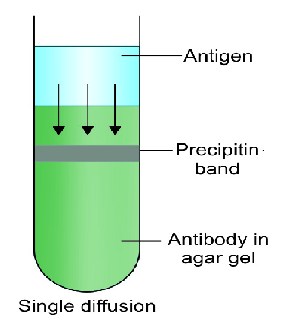 Double diffusions in one dimension (Oakley- Fulthorpe procedure)
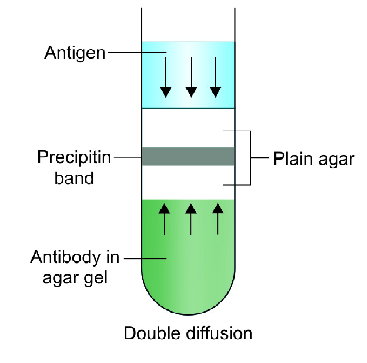 Single diffusion in two dimensions (Radial immunodiffusion)
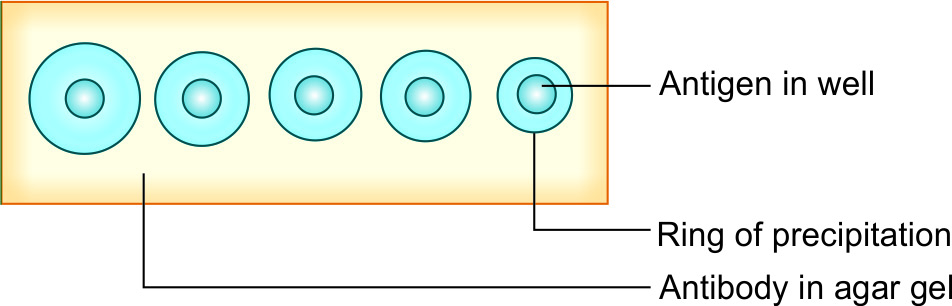 Double diffusions in two dimensions (Ouchterlony procedure)
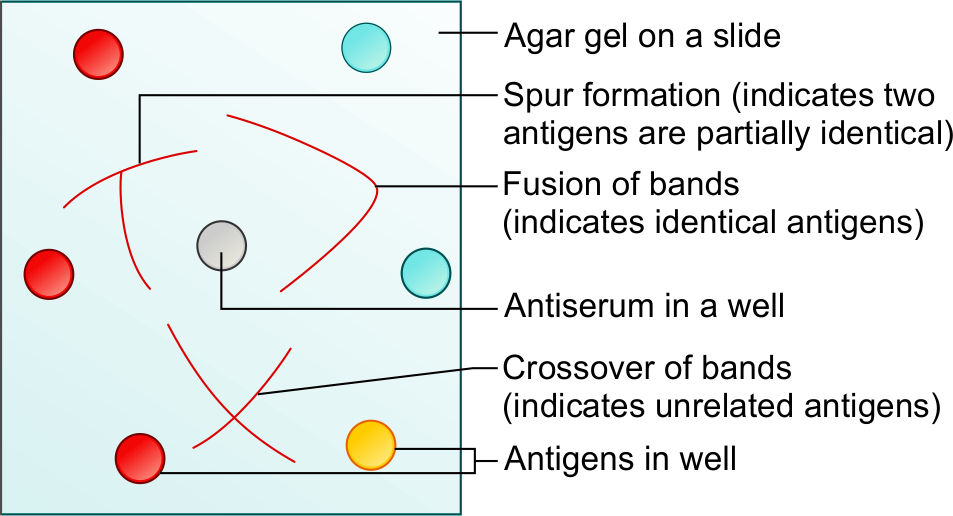 Double diffusions in two dimensions (Ouchterlony procedure)
Examples of double diffusions in two dimensions include:

Elek's test for detecting toxin of Corynebacterium diphtheria.
Eiken test to detect toxin of Escherichia coli
Precipitation in gel in presence of electric current
Electroimmunodiffusion (EID)
CIEP (Countercurrent immunoelectrophoresis)
Rocket electrophoresis
Electroimmunodiffusion
Electric current is applied to a slide layered with gel.
Helps in identification and approximate quantitation of various proteins present in the serum.
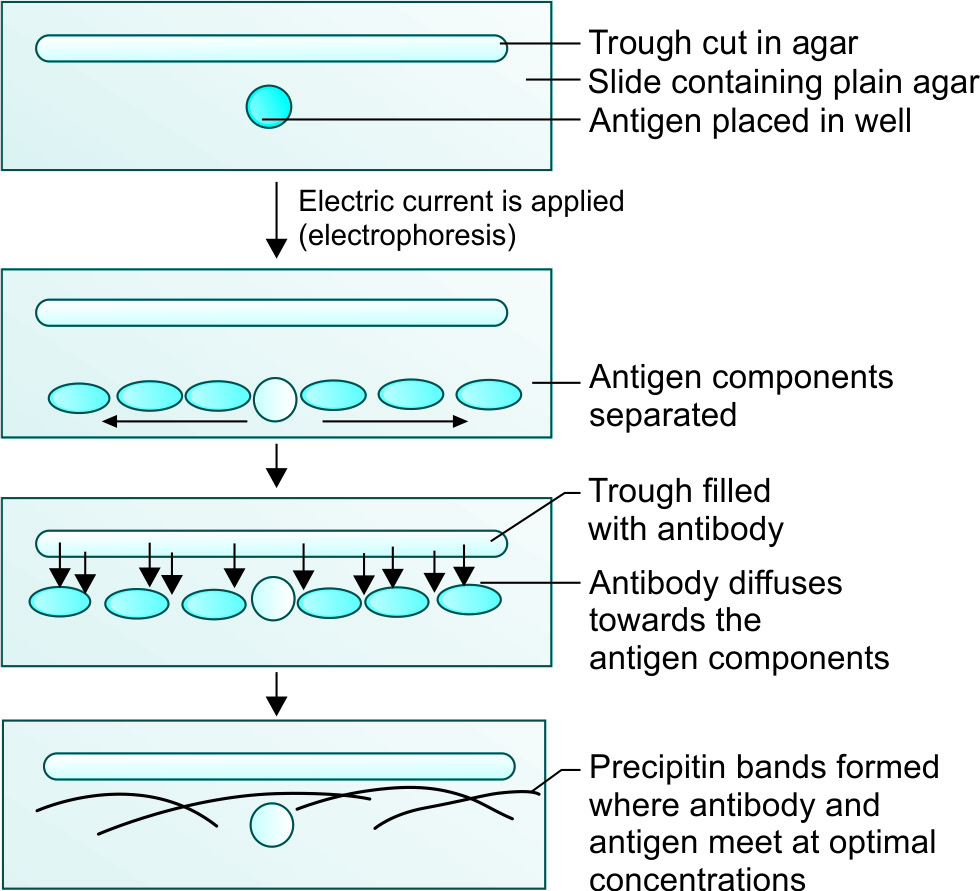 Counter-current immunoelectrophoresis
Test is even faster (takes 30 minutes) and more sensitive than EID.
Popular in the past - detecting alpha fetoprotein in serum and capsular antigens of Cryptococcus and meningococcus in the cerebrospinal fluid.
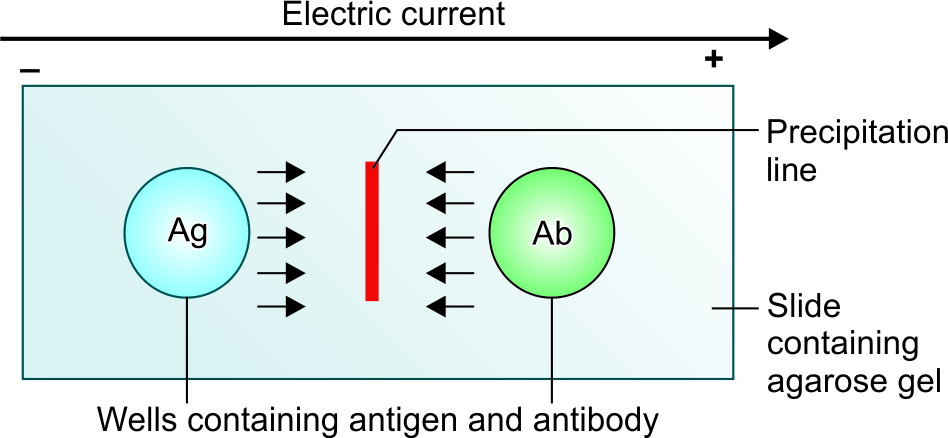 Rocket electrophoresis
One-dimensional single electroimmunodiffusion test.
Was mainly used in the past for quantitative estimation of antigens.
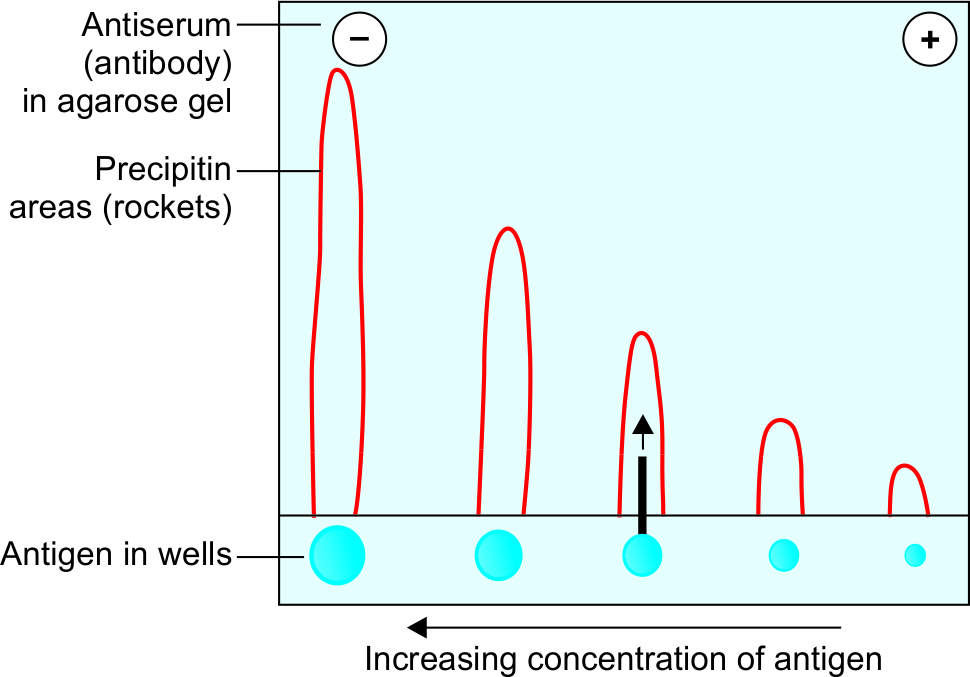 AGGLUTINATION REACTION
Definition-When a particulate or insoluble antigen is mixed with its antibody in the presence of electrolytes at a suitable temperature and pH, the particles are clumped or agglutinated.
Advantage:
More sensitive than precipitation test.
Clumps are better visualized and interpreted than bands or floccules.
AGGLUTINATION REACTION
Wide diagnostic applications of agglutination reactions. 
Classified as:
Direct agglutination reactions.
Indirect (passive) agglutination reactions.
Reverse passive agglutination reactions. 
 Performed either on a slide, or in tube or in card or some time in microtiter plates.
Direct agglutination test
Antigen directly agglutinates with the antibody. 
Slide agglutination:
Performed to confirm the identification and serotyping of bacterial colonies grown in culture.
Method used for blood grouping and cross matching.
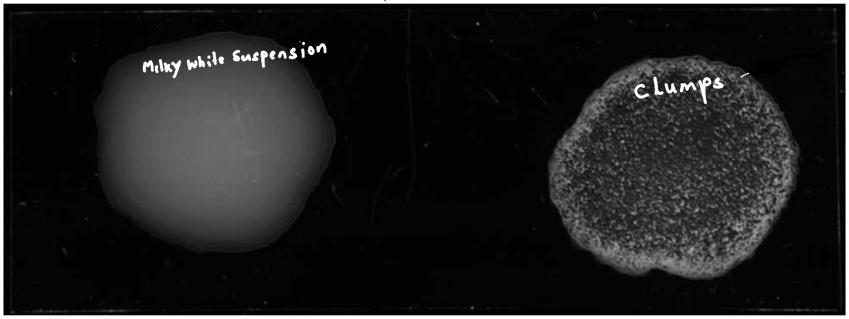 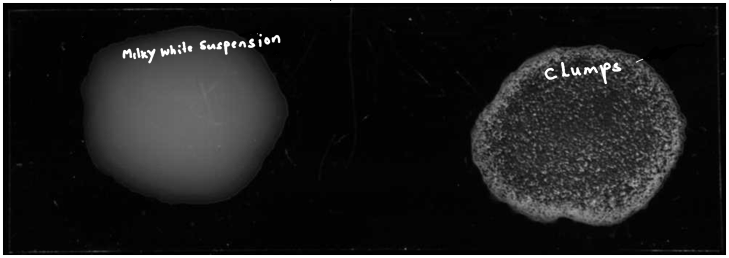 Tube agglutination
Standard quantitative test for estimating antibody in serum.
Antibody titre can be estimated as the highest dilution of the serum which produces a visible agglutination.
Tube agglutination- Applications
Enteric fever (Widal test)
Acute brucellosis (Standard agglutination test)
Coombs Antiglobulin test (see below)
Heterophile agglutination tests:
Typhus fever (Weil Felix reaction)
Infectious mononucleosis (Paul Bunnell test)
Mycoplasma pneumoniae (Cold agglutination test)
Microscopic agglutination test (MAT)
Agglutination test is performed on a microtiter plate.
Result is read under a microscope. 
MAT is done for leptospirosis.
Indirect or passive agglutination test
Indirect hemagglutination test (IHA)
Latex agglutination test (LAT)
Indirect hemagglutination test (IHA)
Passive agglutination test where RBCs are used as carrier molecules.
IHA was used widely in the past, but is less popular at present.
Latex agglutination test (LAT) for antibody detection
Polystyrene latex particles (0.8 – 1 µm in diameter) are used as carrier molecules which are capable of adsorbing several types of antigens. 
For better interpretation of result, the test is performed on a black colour card. 
Drop of patient’s serum (containing antibody) is added to a drop of latex solution coated with the antigen and the card is rocked.
Latex agglutination test (LAT) for antibody detection
Positive result is indicated by formation of visible clumps.
LAT is one of the most widely used tests at present as it is very simple and rapid. 
Used for detection of ASO (antistreptolysin O antibody).
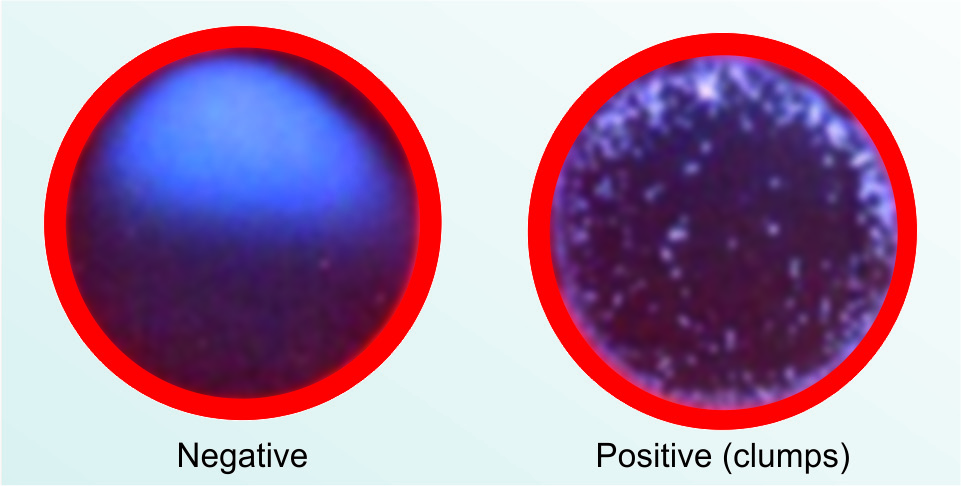 Reverse passive agglutination test (for antigen detection)
Antibody is coated on a carrier molecule which detects antigen in the patient’s serum.
Reverse passive agglutination test (for antigen detection)
Hemagglutination test
Refers to the agglutination tests that use red blood cells (RBCs) as source of antigen. 
Various types of hemagglutination tests include:
Direct hemagglutination test
Indirect hemagglutination test
Direct hemagglutination test
Serum antibodies directly agglutinate with surface antigens of RBCs to produce a matt. Examples include-
Paul Bunnell test 
Cold agglutination test 
Blood grouping 
Coombs test or Antiglobulin test
Coombs test or Antiglobulin test
Performed to diagnose Rh incompatibility by detecting Rh antibody from mother’s and baby’s serum. 
Rh incompatibility is a condition when an Rh negative mother (Rh Ag -ve and Rh Ab -ve) delivers a Rh positive baby (Rh Ag +ve and Rh Ab -ve).
During birth, some Rh Ag +ve RBCs may pass from fetus to the maternal circulation and may induce Rh Ab formation in mother and affect future Rh positive pregnancies.
Coombs test or Antiglobulin test
Rh antibodies are incomplete or blocking antibodies of IgG type. 
They can cross placenta and bind to Rh Ag on fetal RBCs. 
Does not result in agglutination; instead they block the sites on fetal RBCs. 
Such reaction can be visualized by adding Coombs reagent (antiglobulin or antibody to human IgG) which can bind to Fc portion of Rh Ab bound on RBCs, resulting in visible agglutination.
Coombs test or Antiglobulin test - Types
Direct Coombs test
Indirect Coombs test
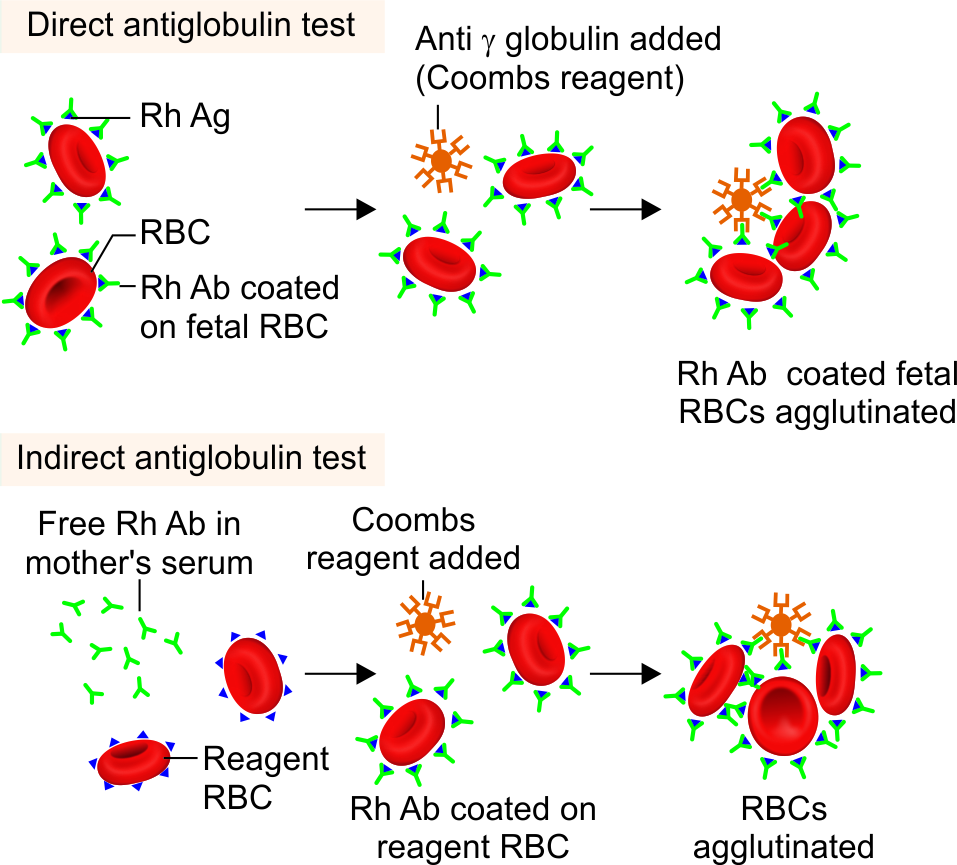 Viral hemagglutination test
In strict sense, it is not an antigen antibody reaction. The hemagglutinin antigens (HA) present on surface of some viruses
Hemagglutinating viruses (e.g. influenza virus) can agglutinate with the receptors present on the surface of RBCs.
Technical issues in agglutination reactions
Two main problems pertaining to agglutination - can cause false negative agglutination test.
Prozone phenomenon 
Blocking antibodies
COMPLEMENT FIXATION TEST
Detects the antibodies in patient’s serum that are capable of fixing with complements. It was once very popular, now is almost obsolete.
Applications:
Wasserman test-Syphilis 
Was also widely used for detection of complement fixing antibodies in Rickettsia, Chlamydia, Brucella, Mycoplasma infections and some viral infections, such as arboviruses, rabies, etc.
Complements are also used for various serological tests other than CFT, such as:
Treponema pallidum immobilization test 
 Sabin-feldman dye test for Toxoplasma
 Vibriocidal antibody test.
NEWER TECHNIQUES
Uses a detector molecule to label antibody or antigen which in turn detects the corresponding antigen or the antibody in the sample by producing a visible effect. 

Most of the newer techniques use the same principle, but they differ from each other by the type of labelled molecule used and the type of visible effect produced.
Immunoassays and the types of molecule used for labelling
Immunoassays and the types of molecule used for labelling
ENZYME-LINKED IMMUNOSORBENT ASSAY (ELISA)
Enzyme immunoassay (EIA) is a term used to describe all the tests that detect either antigen or antibodies or haptens in the specimen, by using enzyme–substrate system for detection. 

They can be classified as below:
Homogenous EIA
Heterogeneous EIA
ENZYME-LINKED IMMUNOSORBENT ASSAY (ELISA)
Homogenous EIA
All reagents are added at one step.
Used for detection of haptens such as drugs (e.g. opiates, cocaine), but not for detection of microbial antigens and antibodies 

Heterogeneous EIA
Involves multiple steps with different reagents being added at every step. 
Used for detection of antigens and antibodies. 
ELISA is a classical example.
ELISA (ENZYME LINKED IMMUNOSORBENT ASSAY)
So named because of two of its components-
Immunosorbent- Adsorbing material used (e.g. polystyrene, polyvinyl) that specifically adsorbs the antigen or antibody present in serum.
Enzyme is used to label one of the components of immunoassay (i.e. antigen or antibody).
Substrate-chromogen system
Substrate- chromogen system is added at the final step of ELISA. 
Enzyme-substrate reaction in turn activates the chromogen to produce a colour.
Sometimes, the substrate is chromogenic in nature (e.g. pNPP), on reaction with the enzyme, it changes its colour.
Substrate-chromogen system
Colour change - detected by spectrophotometry in an ELISA reader.
Intensity of the colour is directly proportional to the amount of detection molecule (Ag or Ab) present in test serum.
ELISA
(Ag-Ab complex)-enzyme + substrate → activates the chromogen → colour change → detected by spectrophotometry
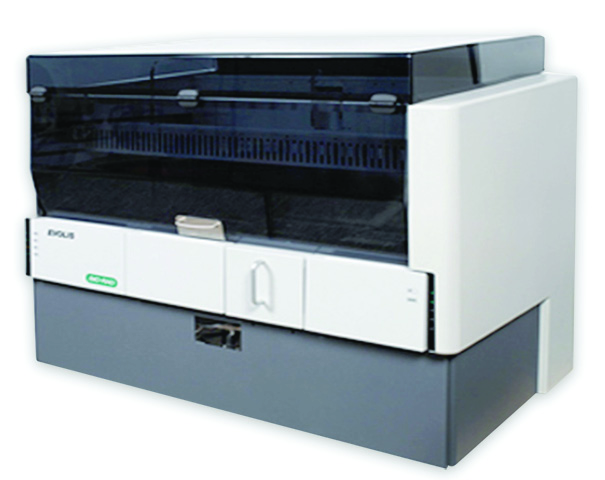 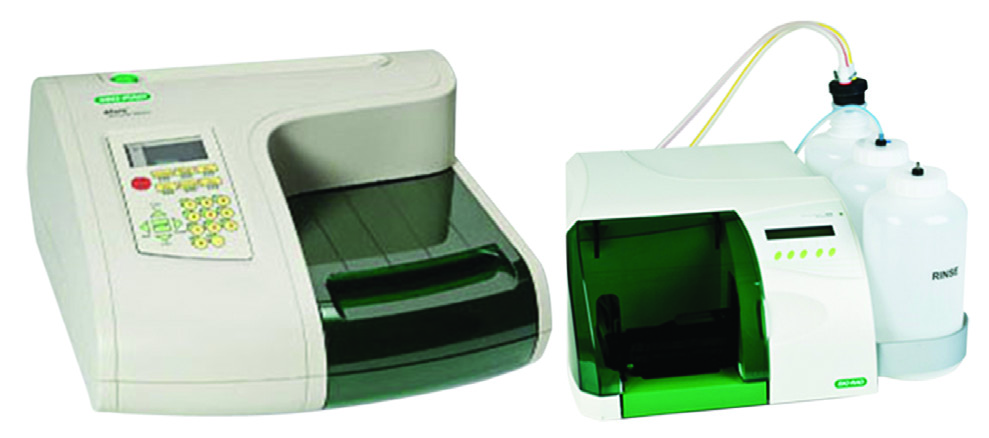 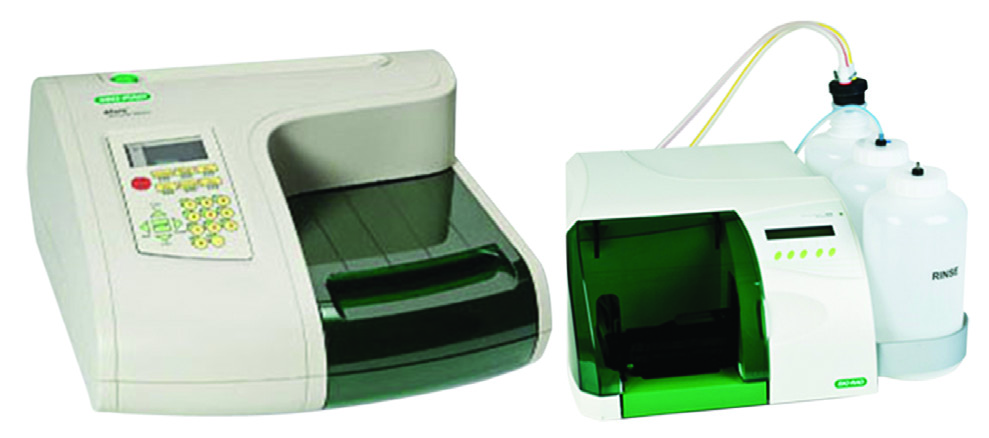 ELISA washer
Automated ELISA
(EVOLIS system, Biorad)
ELISA reader (Biorad)
ELISA
Performed on a microtiter plate containing 96 wells (micro-ELISA) or less commonly performed in tubes (macro-ELISA).
 The microtiter plate or the tubes are made up of polystyrene, polyvinyl or polycarbonate material.
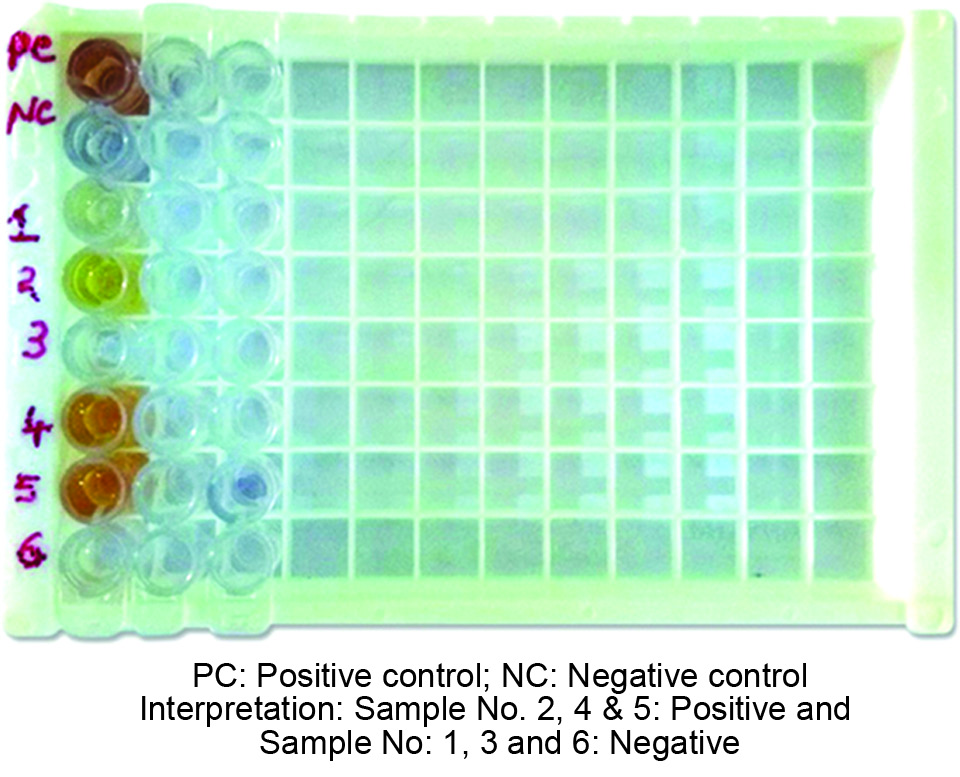 ELISA
ELISA kits are commercially available; contain all the necessary reagents (such as enzyme conjugate, dilution buffer, substrate/chromogen etc).

Procedure involves a series of steps done sequentially; at each step, a reagent is being added, and then incubated followed by washing of the wells (manually or by automated ELISA washer).
Types of ELISA
Direct ELISA
Used for detection of antigen in test serum. 
Primary antibody (targeted against the serum antigen) is labelled with the enzyme.
Direct ELISA
Well + Ag (test serum) + primary Ab-Enzyme + substrate- chromogen → Colour change.
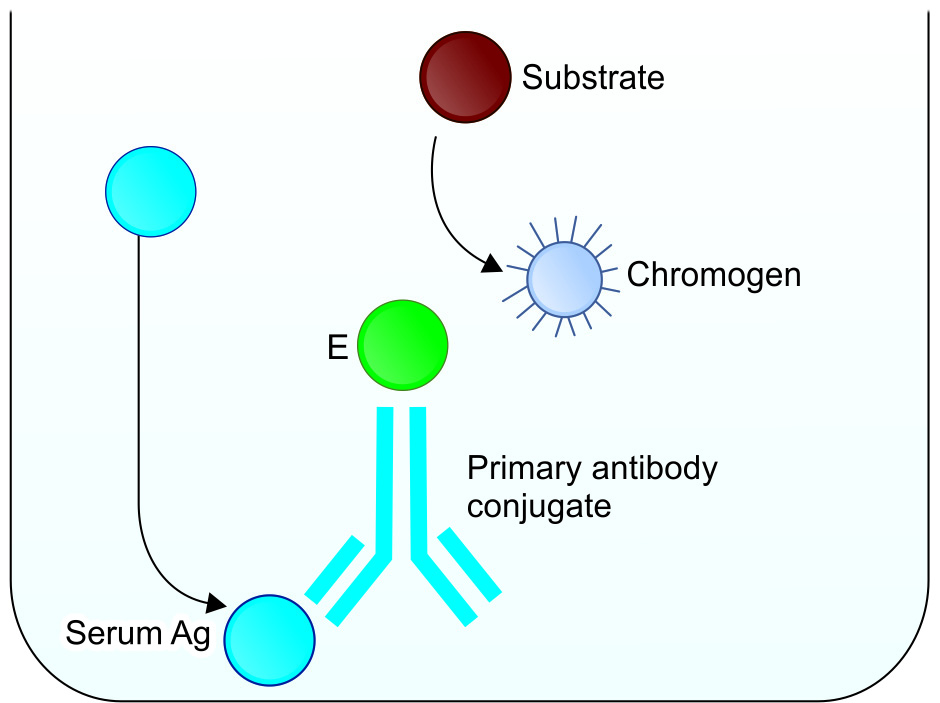 Indirect ELISA – Antibody detection
It differs from the direct ELISA in that the secondary antibody (Ab targeted to Fc region of any human Ig) is labelled with enzyme instead of primary antibody.
Indirect ELISA
Wells are coated with Ag + primary Ab (test serum) + secondary Ab-Enzyme + substrate- chromogen → development of color.
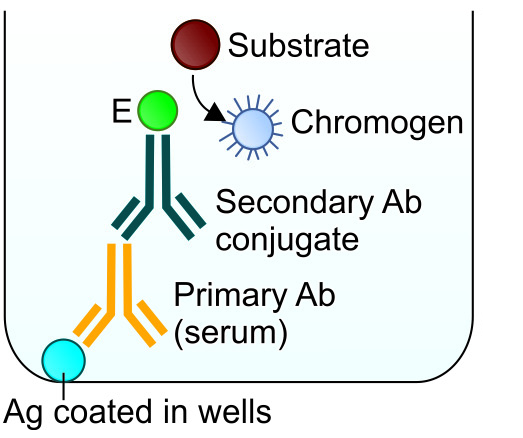 Indirect ELISA – Antigen detection
Wells are empty, not pre-coated with Ag or Ab.
Indirect ELISA
Ag (test serum) added, gets adsorbed to well + primary Ab + secondary Ab-Enzyme + substrate- chromogen → development of color.
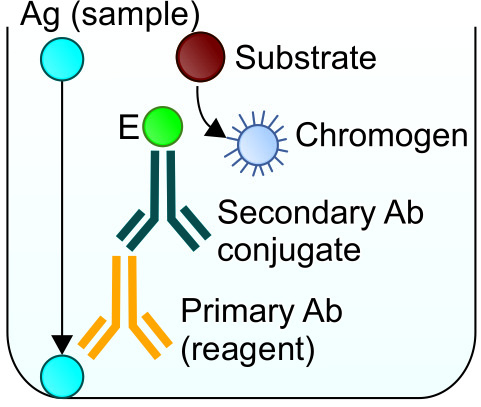 Sandwich ELISA
Detects the antigen in test serum.
So named because the antigen gets sandwiched between a capture antibody and a detector antibody. 
There are two types of sandwich ELISA:
Direct - detector antibody is a primary antibody.
Indirect - detector antibody is a secondary antibody.
Direct sandwich ELISA
Direct sandwich ELISA
Wells coated with capture Ab + Ag (test serum) + primary Ab-enzyme + substrate- chromogen → colour
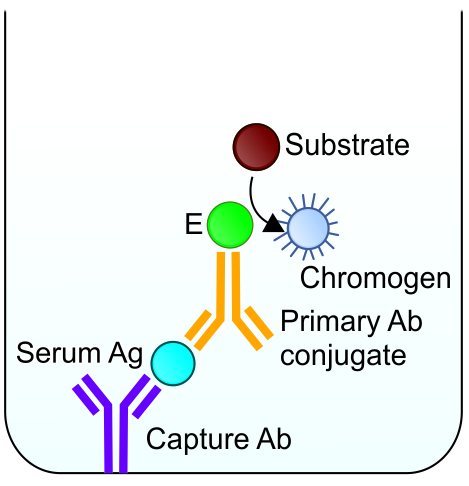 Indirect sandwich ELISA
Primary antibody and the capture antibody belong to different species. More so, the primary antibody is not labelled with enzyme. 
Another enzyme-labelled secondary antibody targeted against the primary antibody is added. 
More specific than direct sandwich ELISA.
Indirect sandwich ELISA
Wells coated with capture Ab + Ag (test serum) + primary Ab + secondary Ab- enzyme + substrate- chromogen → color.
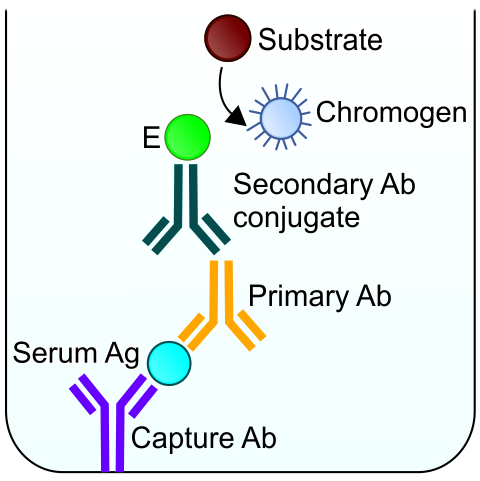 Competitive ELISA
Example: Indirect competitive ELISA format used for antigen detection.
Competitive ELISA
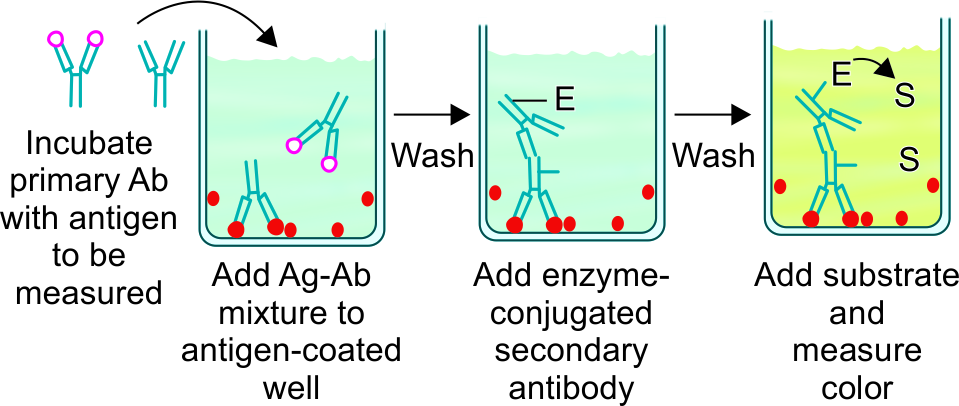 Competitive ELISA
Can also be used for the detection of antibody in serum. 
Different formats are available such as direct, indirect and sandwich formats.
Advantage of ELISA
Method of choice for detection of antigens/antibodies in serum -  in big laboratories as large number of samples can be tested together using the 96 well microtiter plate. 

Economical, takes 2-3 hours for performing the assay.

Most sensitive immunoassay - commonly used for performing screening test at blood banks and tertiary care sites.

Specificity used to be low - But now, with use of more purified recombinant and synthetic antigens, and monoclonal antibodies, ELISA has become more specific.
Disadvantage of ELISA
Small laboratories with less sample load - ELISA is less preferred than rapid tests as the later can be done on individual samples.

More time (2-3 hours) compared to rapid tests which take 10-20 minutes.

Needs expensive equipments such as ELISA washer and reader.
Applications of ELISA
ELISA used for antigen detection -hepatitis B [hepatitis B surface antigen (HBsAg) and pre-core antigen (HBeAg)], NS1 antigen for dengue etc.

ELISA can also be used for antibody detection against hepatitis B, hepatitis C, HIV, dengue, EBV, HSV, toxoplasmosis, leishmaniasis, etc.
IMMUNOFLUORESCENCE ASSAY
Technique similar to ELISA, but differs by some important features:
Fluorescent dye is used instead of enzyme for labelling of antibody.

Detects cell surface antigens or antibodies bound to cell surface antigens, unlike ELISA which detects free antigen or antibody.
IMMUNOFLUORESCENCE ASSAY - Principle
Fluorescence refers to absorbing high energy-shorter wavelength ultraviolet light rays by the fluorescent compounds and in turn emitting visible light rays with a low energy-longer wavelength. 
Fluorescent dye (FITC) is used to conjugate the antibody and such labelled antibody can be used to detect the antigens or antigen-antibody complex on the cell surface. 
 Types of Immunofluorescence Assays : Direct and Indirect.
Direct Immunofluorescence Assay
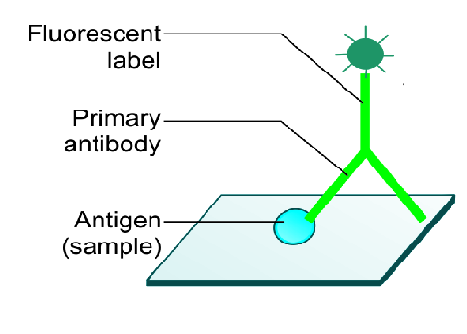 Indirect Immunofluorescence Assay
Detects antibodies in sample. Slides smeared with cells carrying known antigens are commercially available.
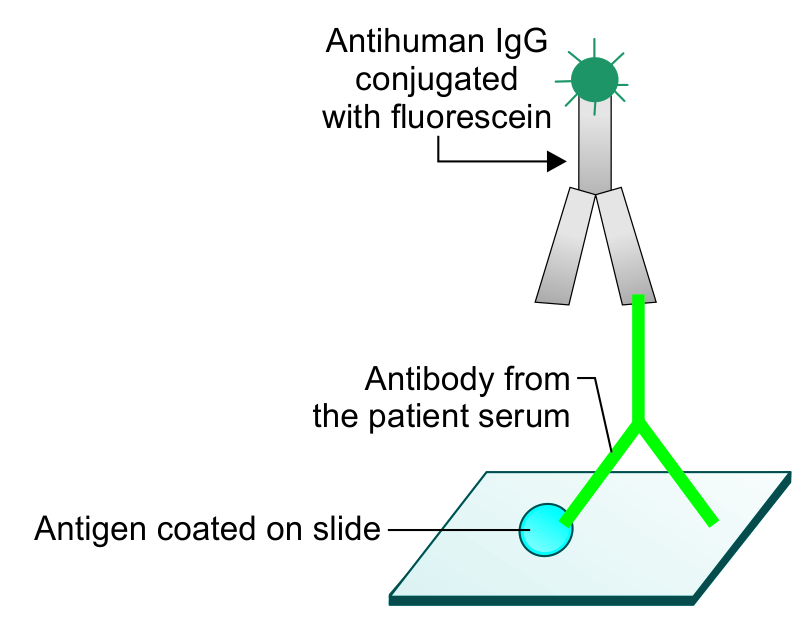 Applications
Detection of autoantibodies (e.g. antinuclear antibody) in autoimmune diseases.
Detecting microbial antigens, e.g. Rabies antigen in corneal smear
Detection of viral antigens in cell lines inoculated with the specimens
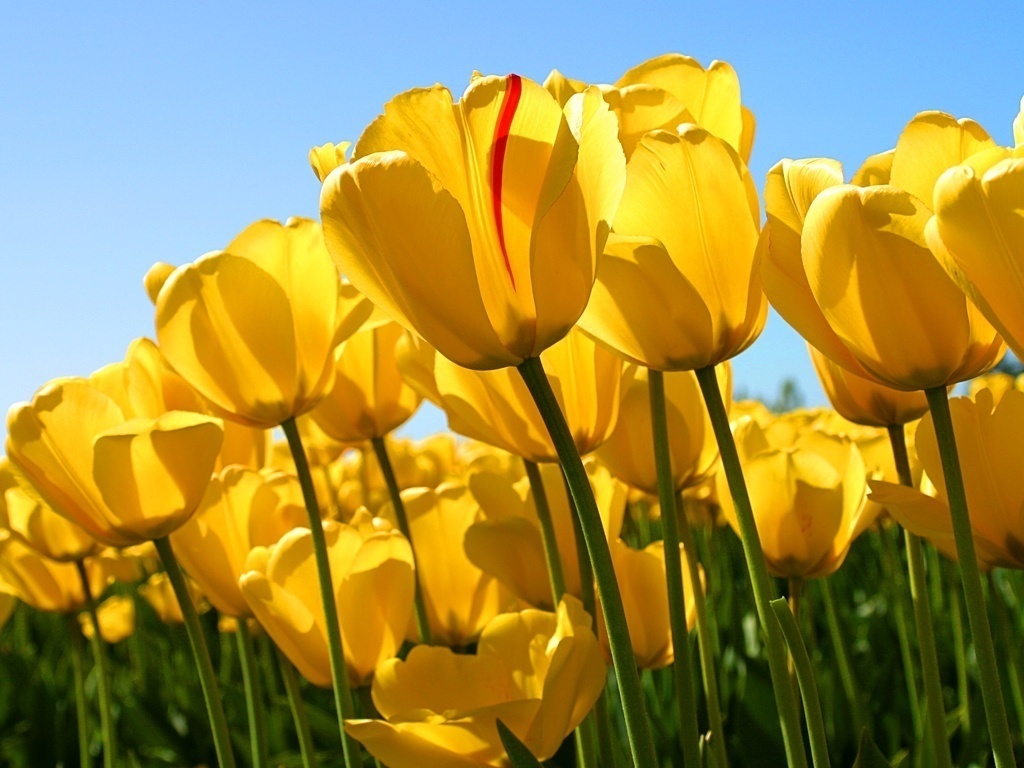